Year 1
Week 5 - Reading
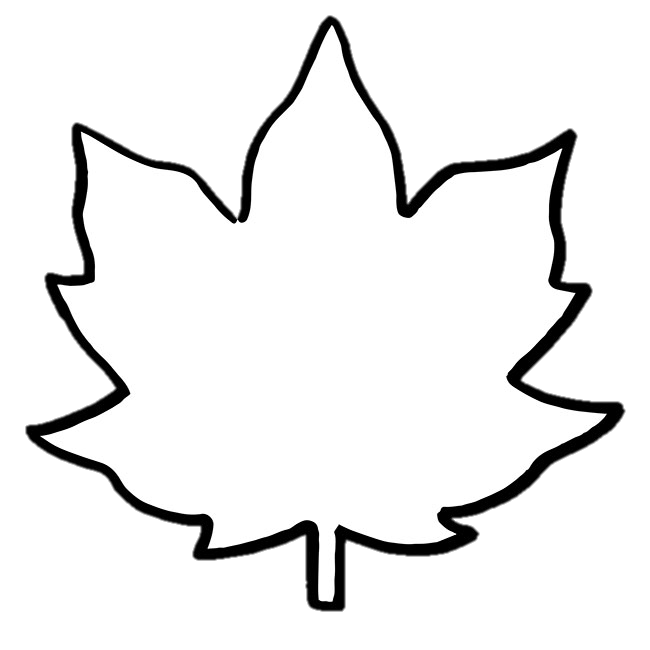 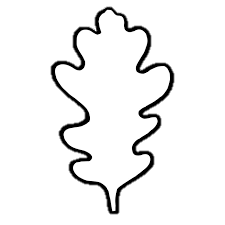 Our topic this term is ‘The Enchanted Woodland’. Here are some home learning ideas.
Listen to the story
 ‘The Great 
Paper Caper’
 by Oliver Jeffers
 Click Here.
Can you make 
your 
own paper 
aeroplane?
Year 1
Year 1
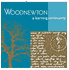 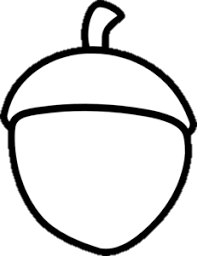 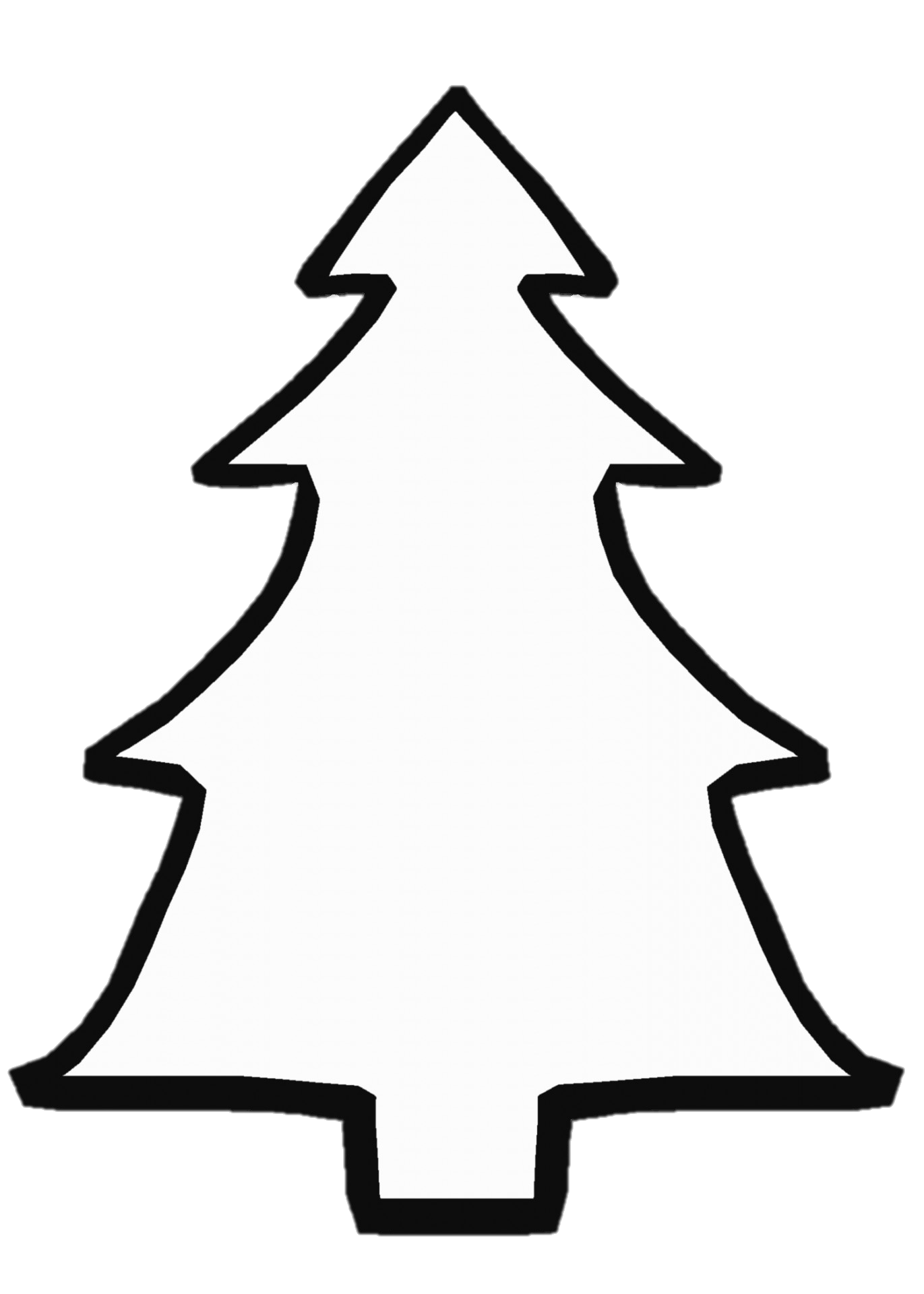 Read the Oxford Owl book ‘The Orchid Thief’ with your grown up. Click Here.
Why was Sally upset?
Year 1
Year 1
Read the Oxford 
Owl book ‘Tom, Dad and Colin’ with your grown up Click Here. Can you complete the two activities?
Listen to the story ‘Little Red Riding Hood’ Click Here. Can you record the main events of the story? You could draw it, write sentences or retell the story orally.